Superintendent Search
Staff Survey Results
Questions

Number of surveys sent: 4,200 (approximate)

Number or responses: 533

What do you feel is the most appropriate educational background for candidates for superintendent?

What are the most essential prior work experiences for a superintendent?

What are the most important skills a superintendent should possess?

What is the optimal attitude/disposition that a superintendent should have?
What do you feel is the most appropriate educational background for candidates for superintendent?
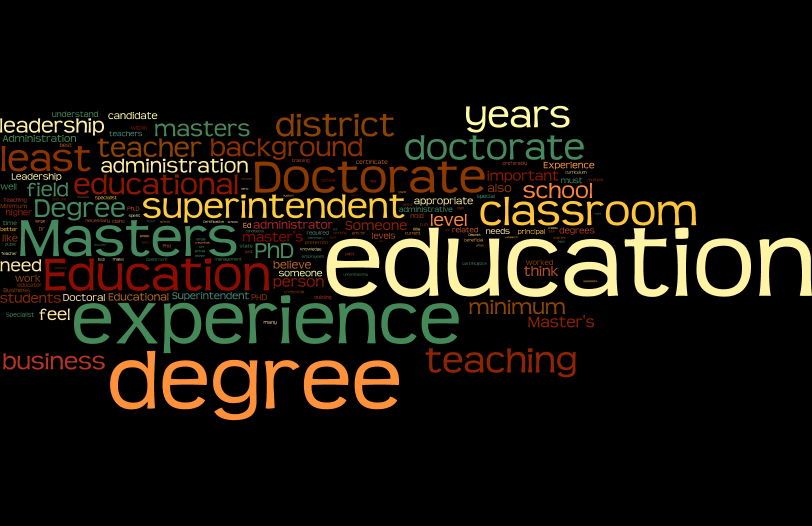 What are the most essential prior work experiences for a superintendent?
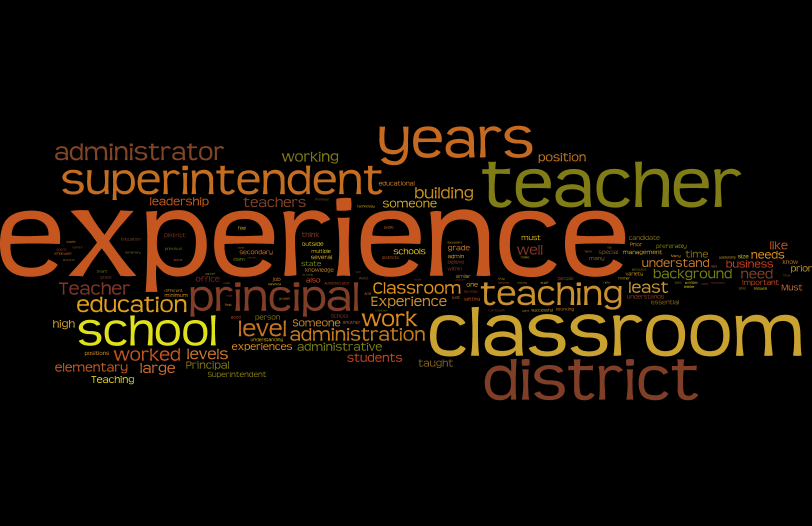 What are the most important skills a superintendent should possess?
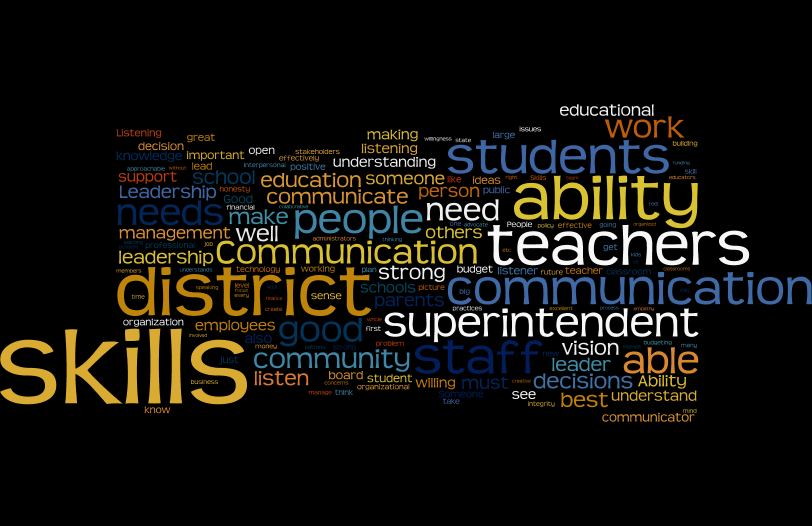 What is the optimal attitude/disposition that a superintendent should have?
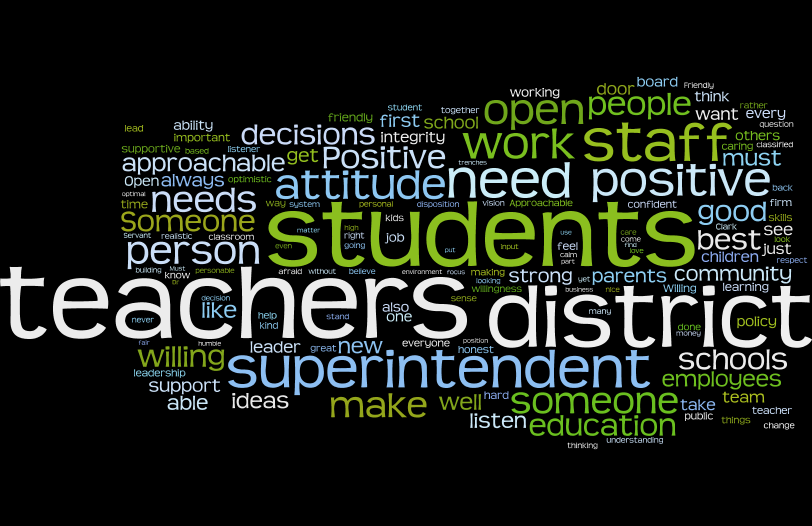 Conclusions
What do you feel is the most appropriate educational background for candidates for superintendent?
Educational Specialist (Superintendency)
Master’s Degree (preferred)
Doctorate (preferred)
What are the most essential prior work experiences for a superintendent?
Classroom Teacher
Principal 
Superintendent
What are the most important skills a superintendent should possess?
Understanding of teaching/teachers
Communication
Superintendent
Leadership
What is the optimal attitude/disposition that a superintendent should have?
Understanding of teachers and teaching
Understanding of student needs
Understanding of district operations